THE POWER OF 2
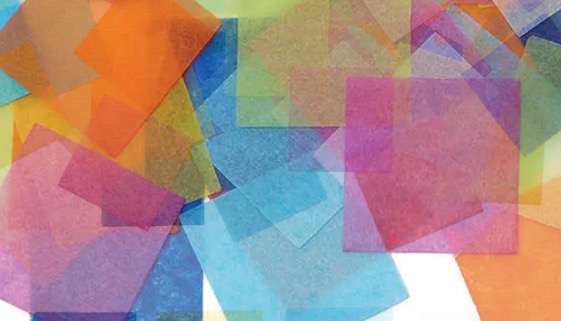 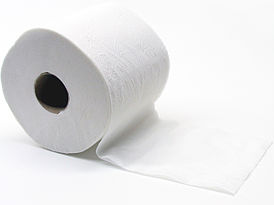 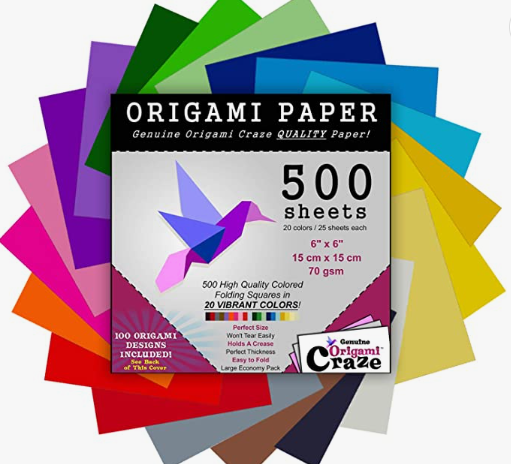 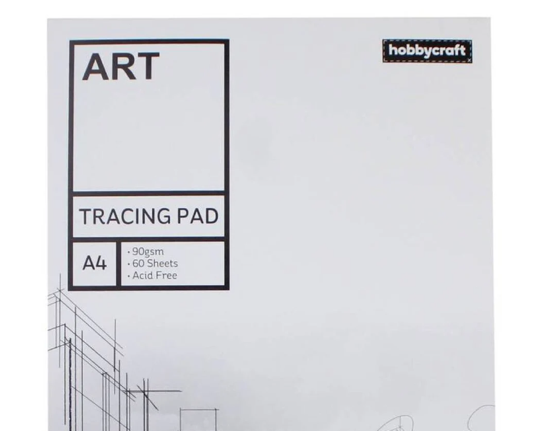 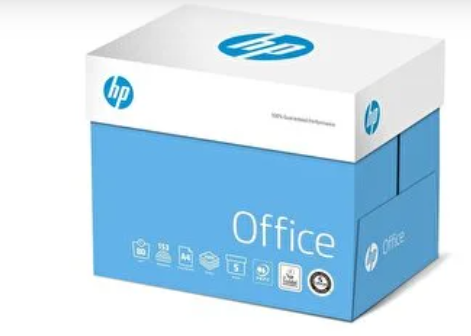 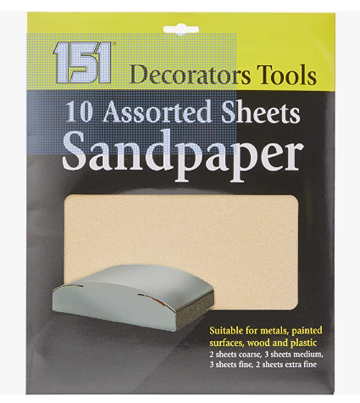 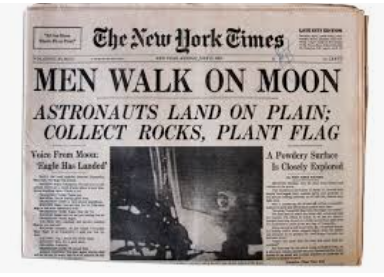 What do you think is the world record for the number of times a piece of paper can be folded? 

How many times can you fold a piece of paper?
What do you predict?

Will it be the same for each type of paper?

If not, what will make the difference?
How will you record your predictions and your results?
How will you record your predictions and your results?
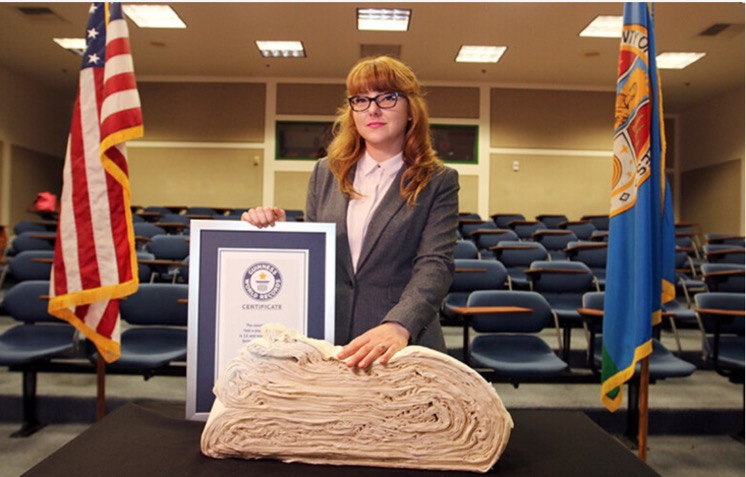 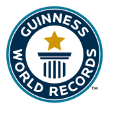 Have you changed your mind about the world record?
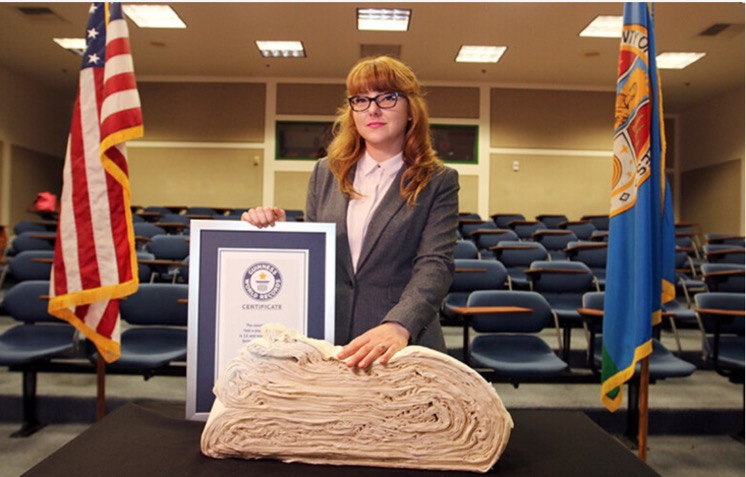 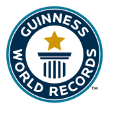 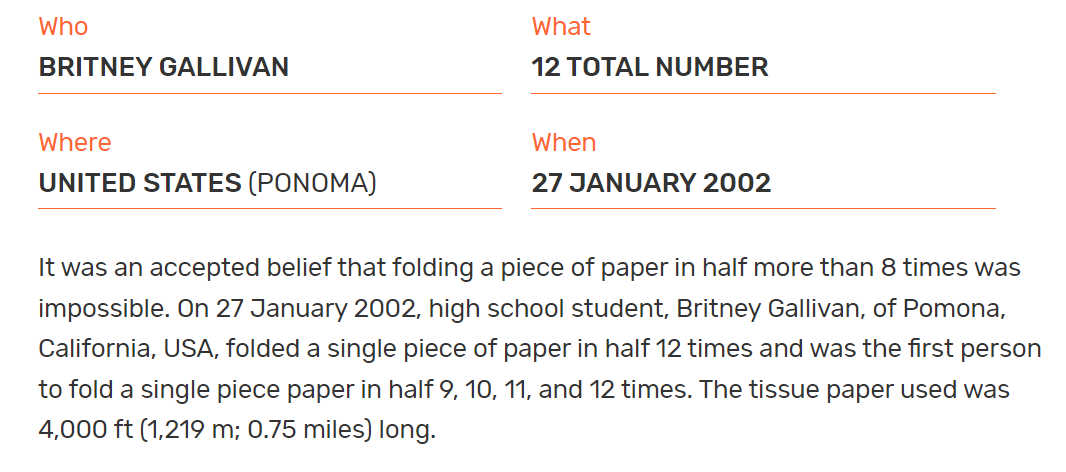 What unit of measurement would be the most sensible to measure the thickness of a regular piece of printer paper?
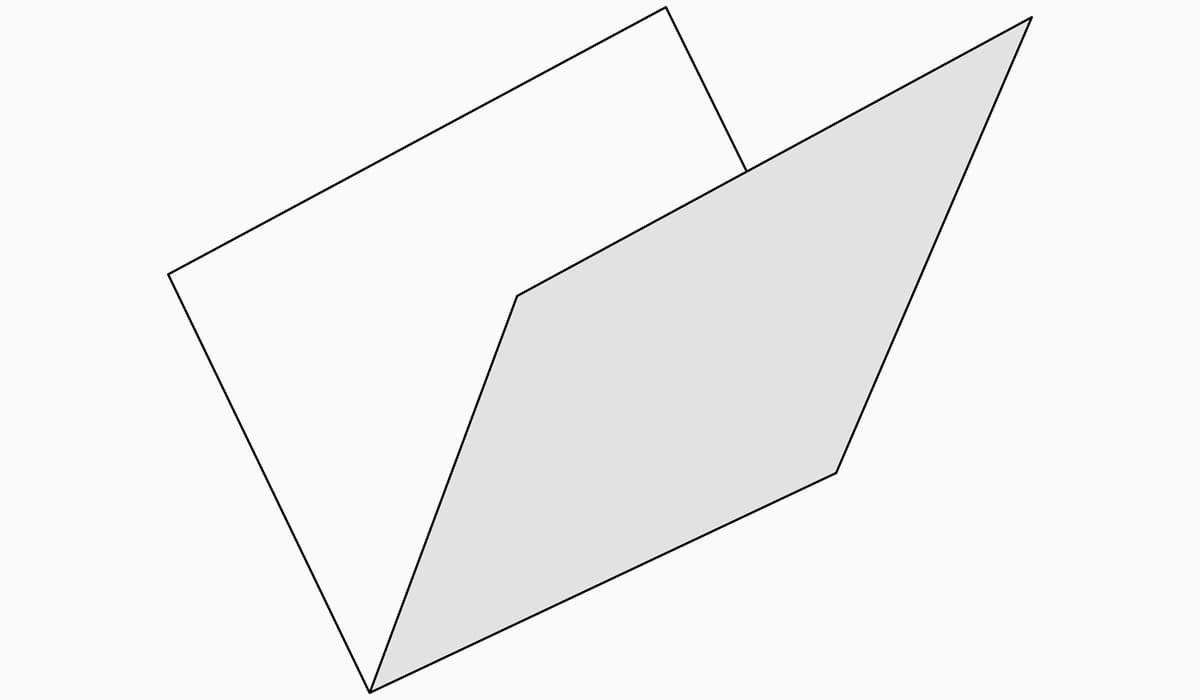 A sheet of regular paper is 0.1mm thick
How thick would it be if it was folded in half?
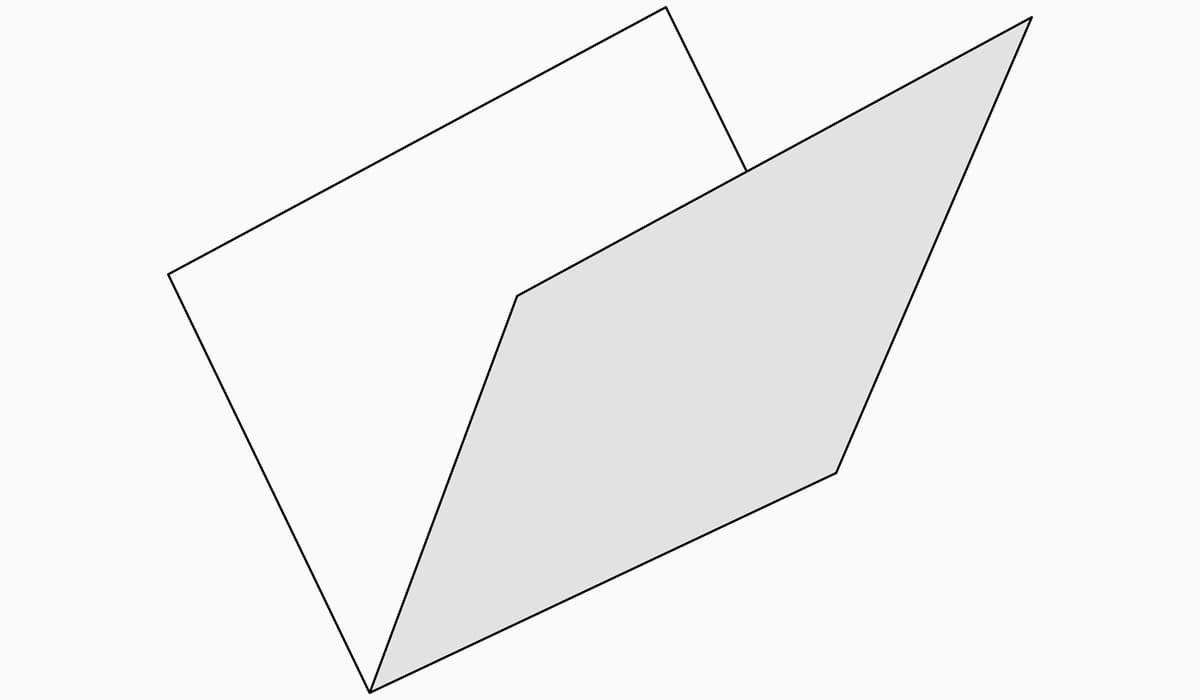 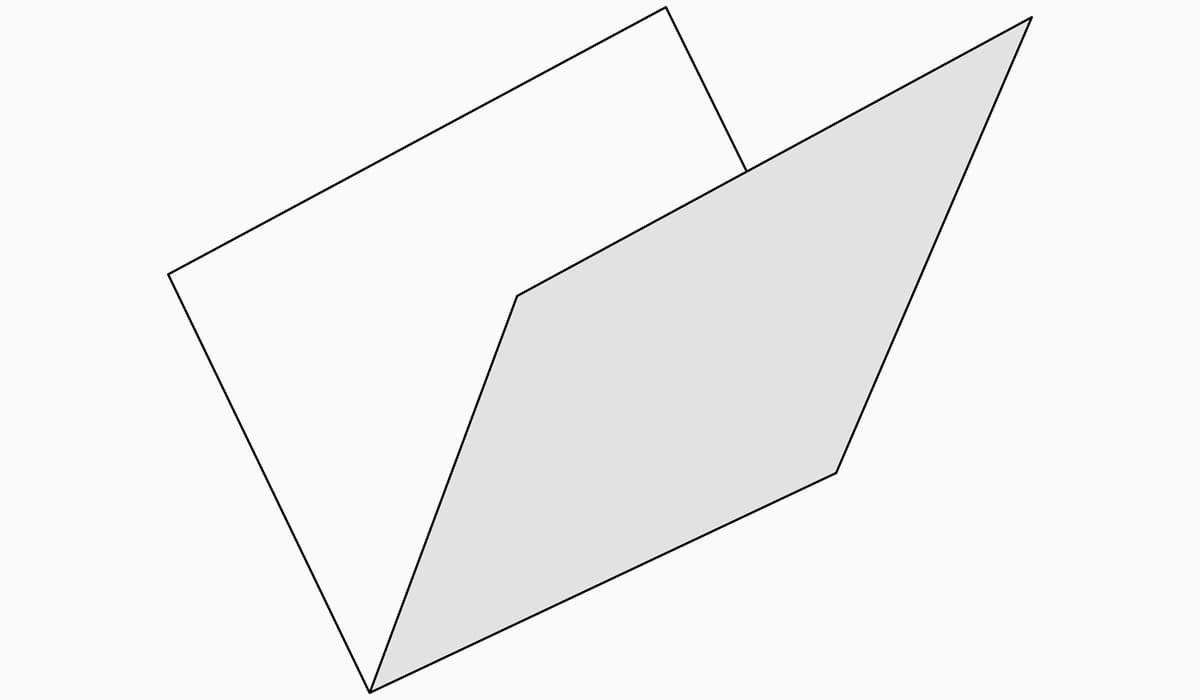 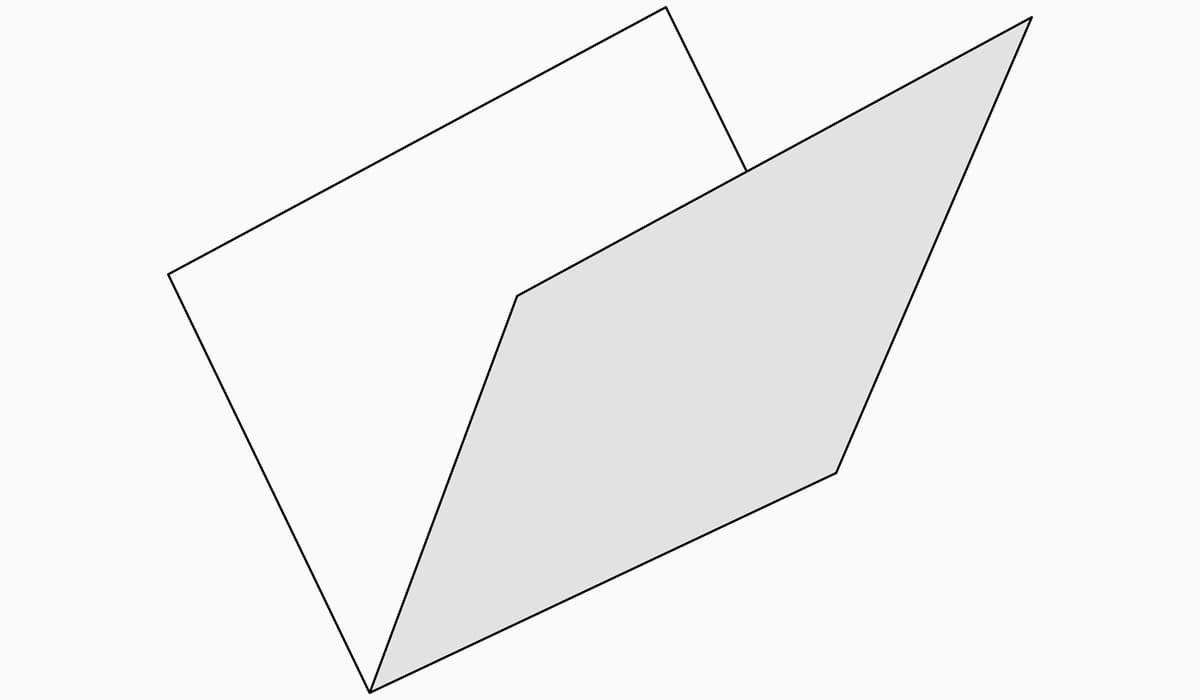 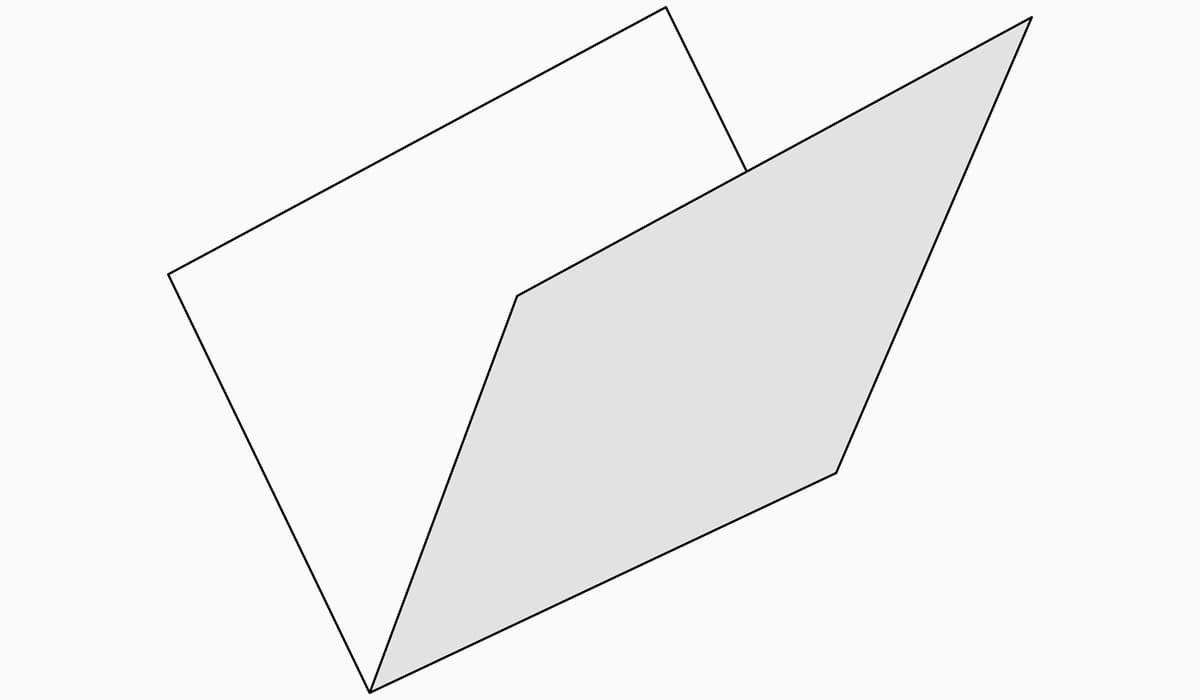 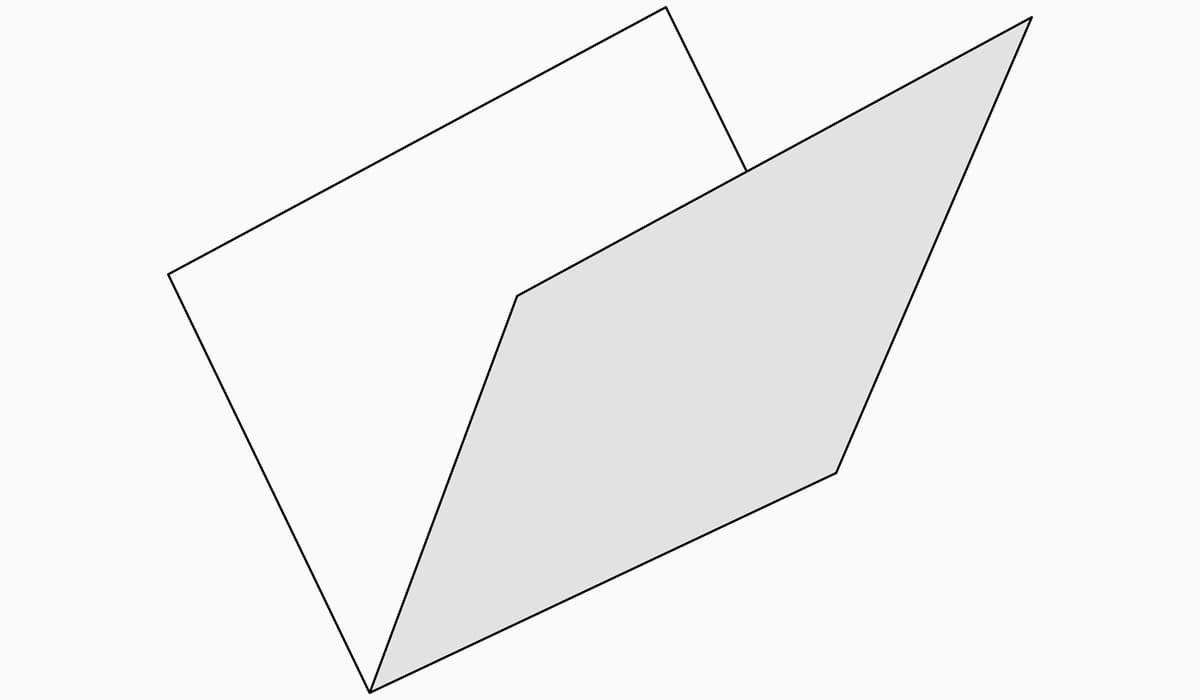 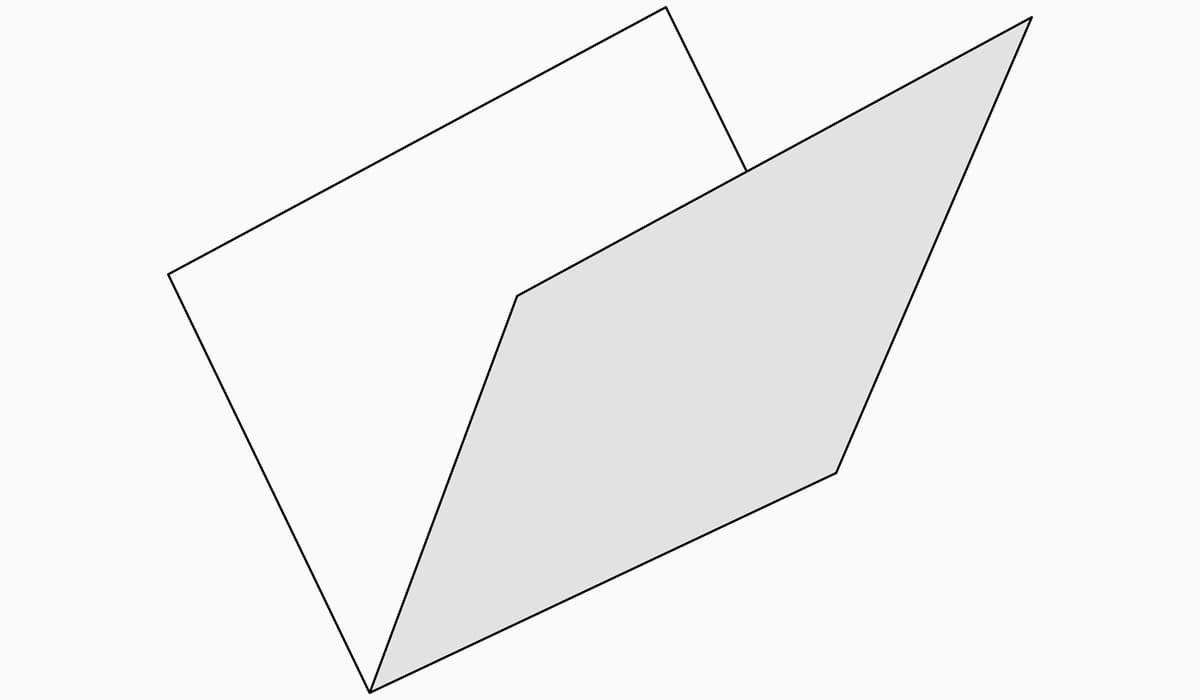 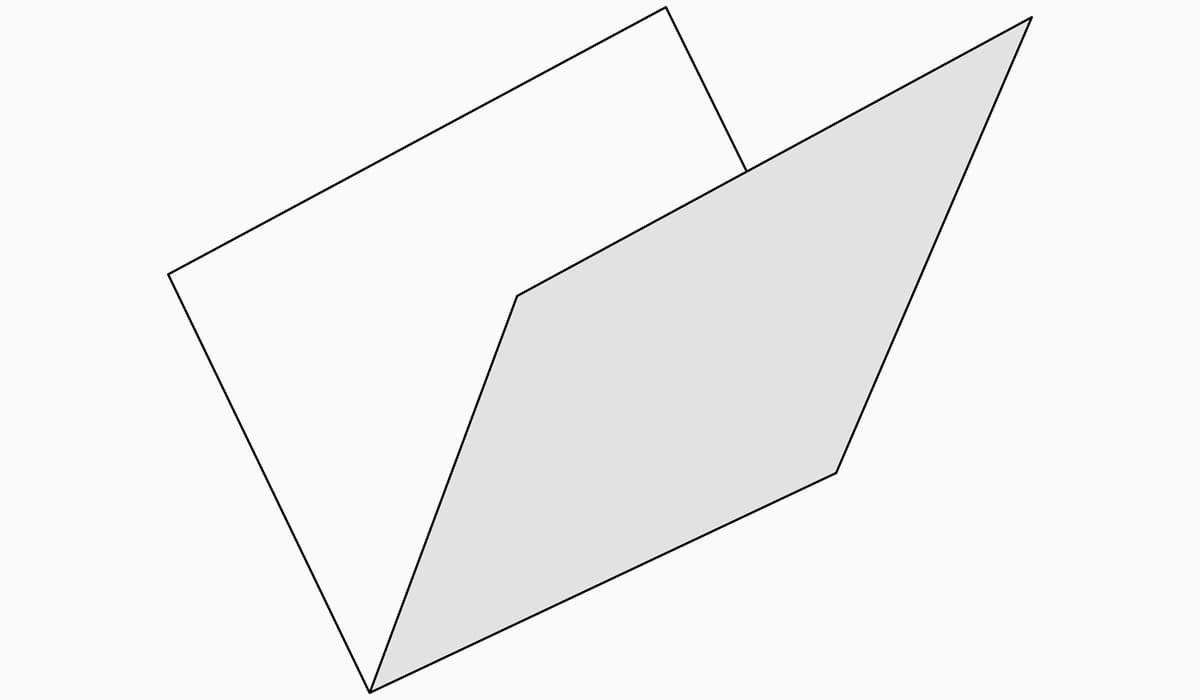 12.8 mm
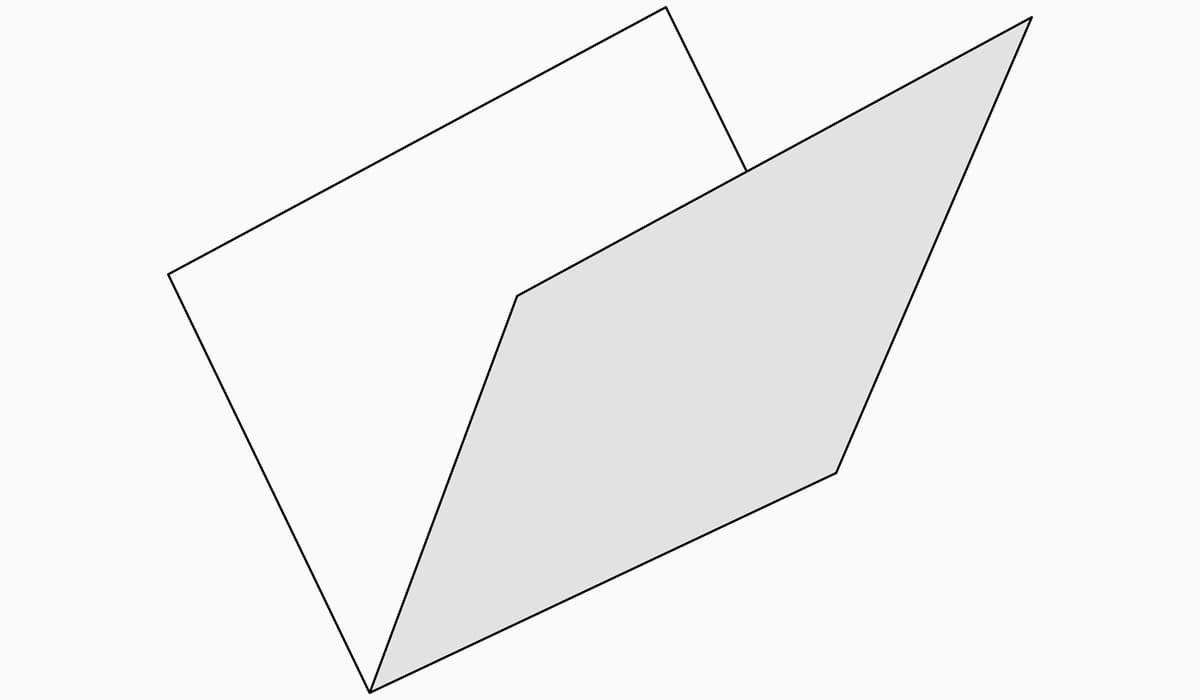 1.28 cm
[Speaker Notes: Independent/paired activity]
163.84 cm
[Speaker Notes: Independent/paired activity]
1.6384 m
[Speaker Notes: Independent/paired activity]
1.64 m
[Speaker Notes: Independent/paired activity]
No folds is 0.1 mm high which is the height of…….
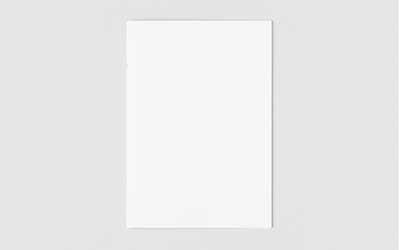 [Speaker Notes: A piece of paper]
7 folds is 1.3 cm high which is approximately the height of…….
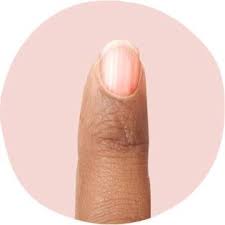 [Speaker Notes: A fingernail]
14 folds is 1.64m high which is approximately the height of…….
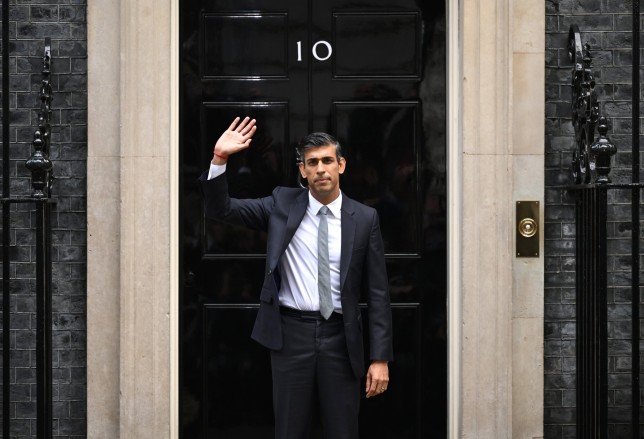 [Speaker Notes: Rishi Sunak is 1.7m tall]
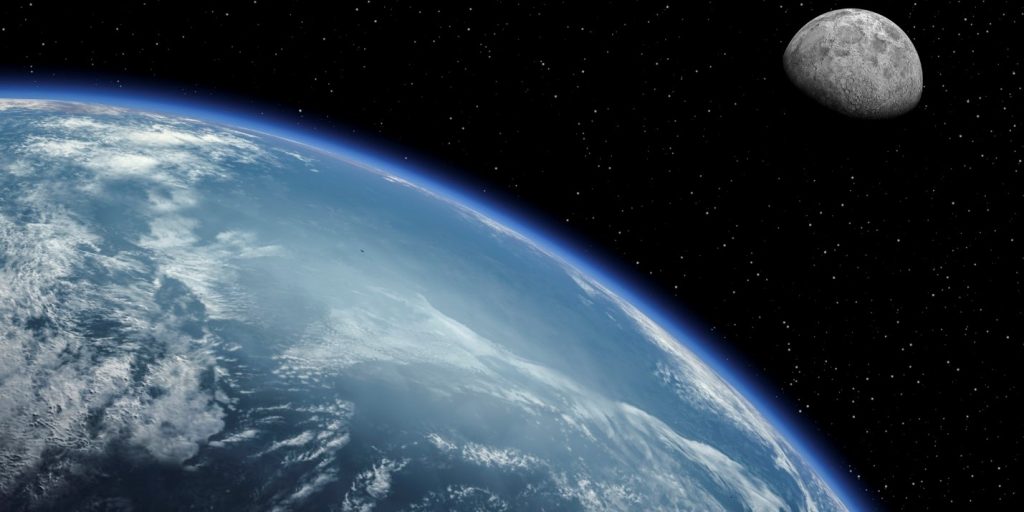 How many folds do you think it would it take so the paper is high enough to reach the moon?
Clue – the moon is 384,400 km away
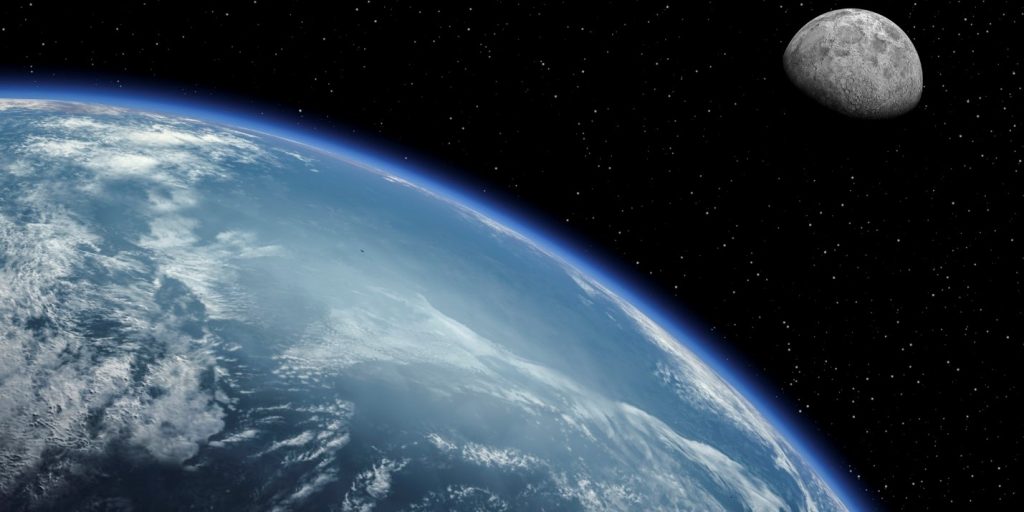 How many folds do you think it would it take so the paper is high enough to reach the moon?
Clue – the moon is 384,400 km away
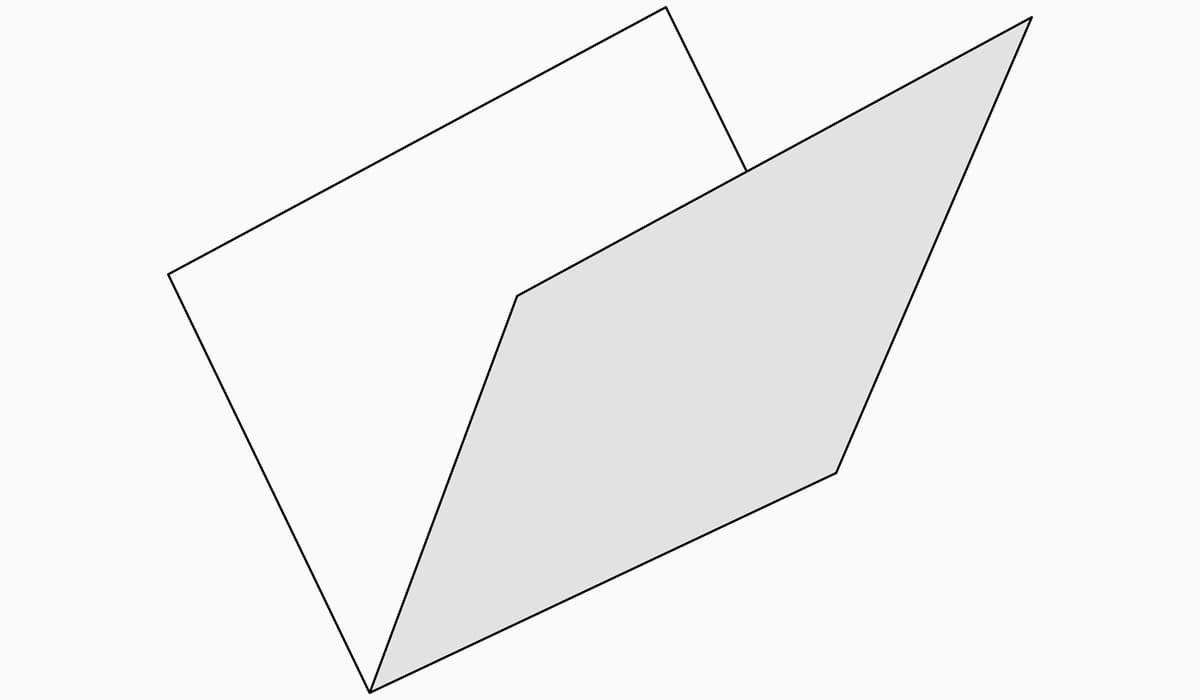 We don’t have to keep multiplying by 2
Indices can help us work out the answer!
How can we work out how high the paper would be if it was folded 20 times?
2 x 2 x 2 x 2 x 2 x 2 x 2 x 2 x 2 x 2 x 2 x 2 x 2 x 2 x 2 x 2 x 2 x 2 x 2 x 2
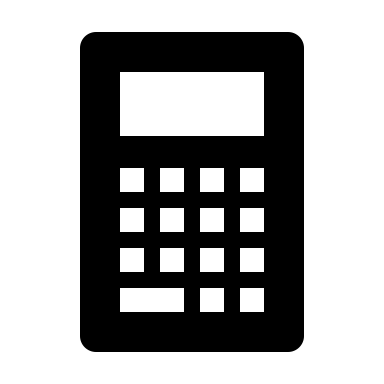 Or
2 x 2 x 2 x 2 x 2 x 2 x 2 x 2 x 2 x 2 x 2 x 2 x 2 x 2 x 2 x 2 x 2 x 2 x 2 x 2
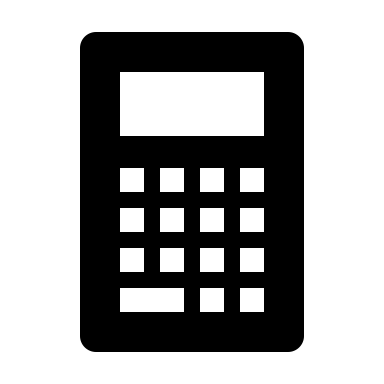 = 1048576
= 104.86 m
14 folds is 1.64m high which is approximately the height of…….
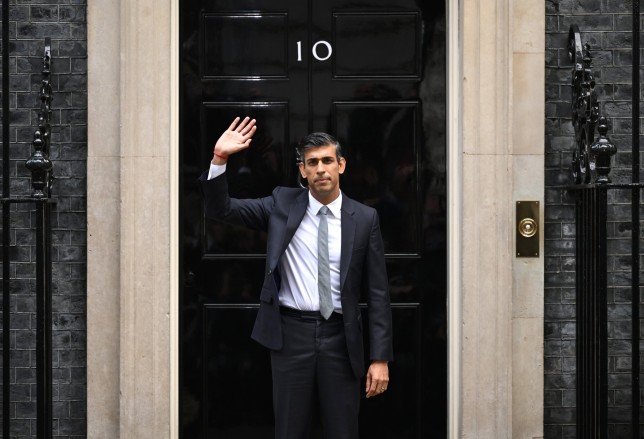 20 folds is 104.86 m high which is approximately the height of…….
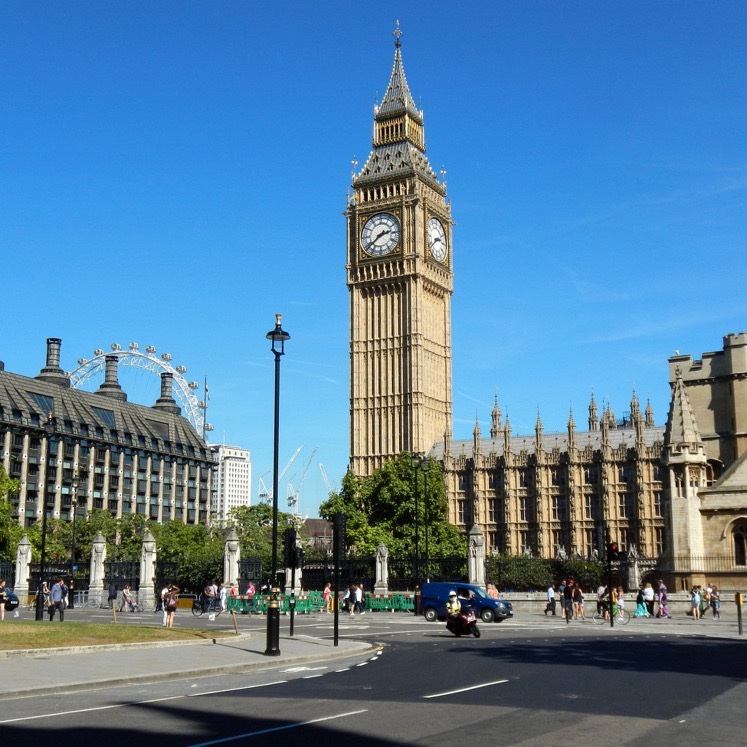 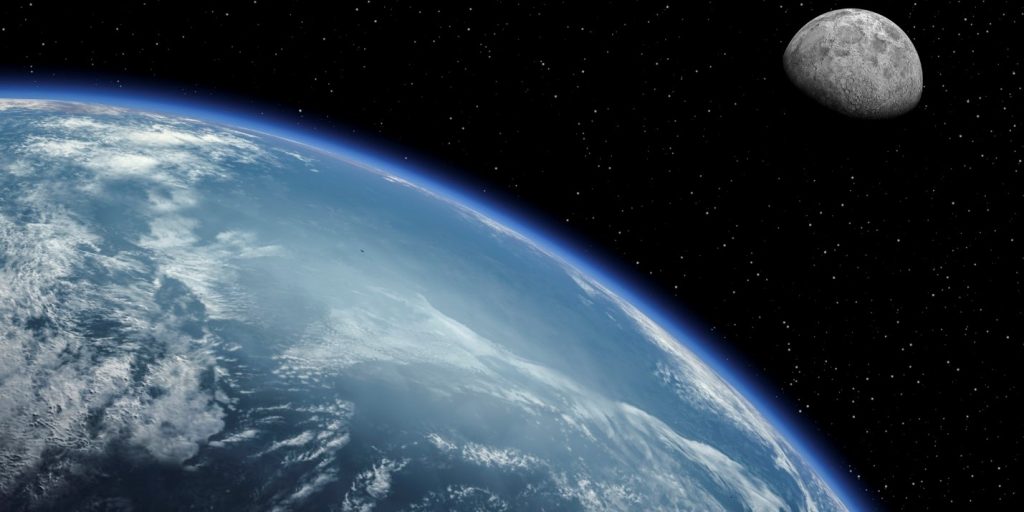 So, how many folds do you think it would it take so the paper is high enough to reach the moon?
Reminder – the moon is 384,400 km away
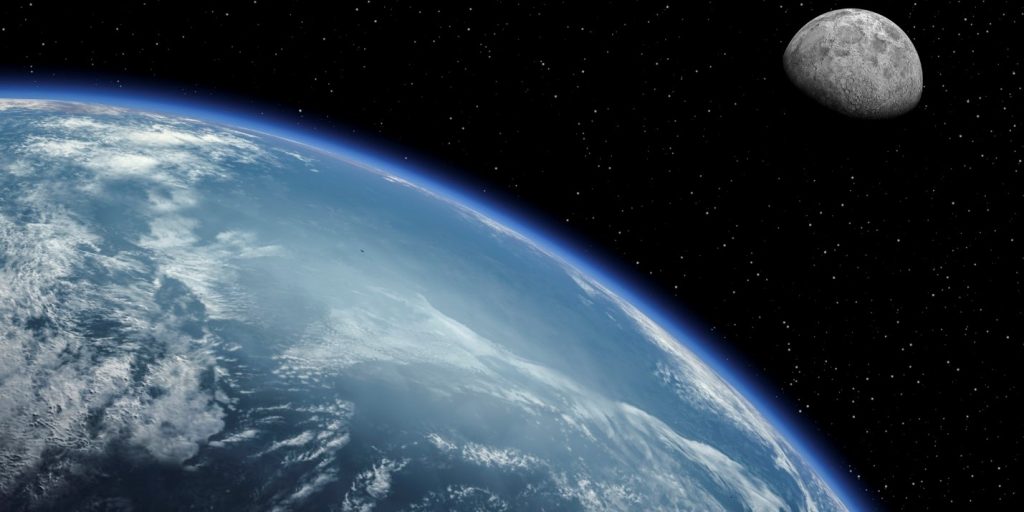 The answer is…..
42! If you were able to fold a piece of A4 paper 42 times it would reach to the moon!
How many folds would take you to the moon and back again?
Would you rather have a penny that doubles everyday or a million pounds?
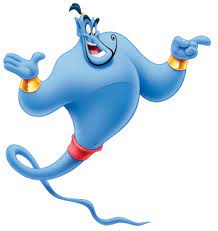 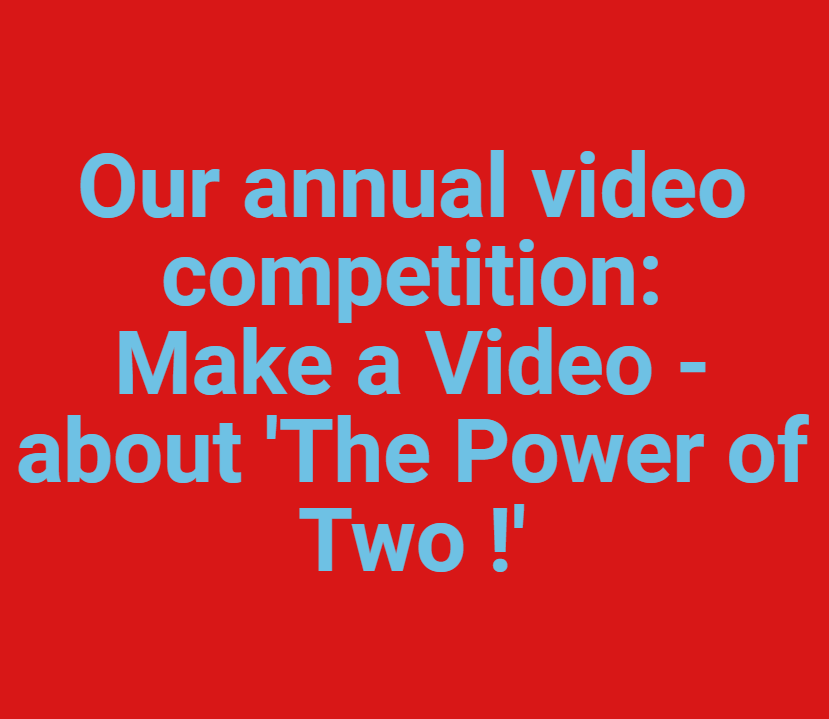